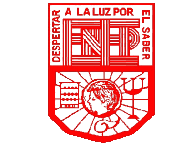 .ESCUELA NORMAL DE EDUCACION PREESCOLARLICENCIATURA EN EDUCACION PREESCOLAR Maestra: Yara Alejandra Hernández FigueroaGabriela Vargas Aldape # 21UNIDAD IIIEVIDENCIA GLOGABLCompetencias profesionales:	Detecta los procesos de aprendizaje de sus alumnos para favorecer su desarrollo cognitivo y socio-emocional.	Integra recursos de la investigación educativa para enriquecer su práctica profesional expresando su interés por el conocimiento, la ciencia y la mejora de la educación
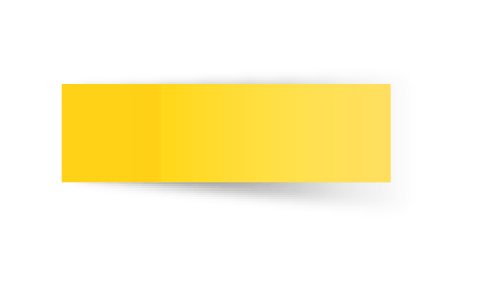 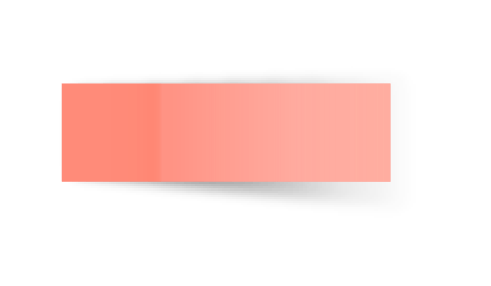 Descripción del curso de Lenguaje y comunicación
El lenguaje está ligado al pensamiento y a la inteligencia ya que a través de el se accede a la información y es la herramienta para construir significados y conocimientos. 
Se relaciona con el desarrollo emocional y cognitivo debido a que permite adquirir mayor confianza y seguridad, relacionarse e integrarse a distintos grupos sociales.
También tiene relación con la representación mental del mundo y la reflexión de este.
Implica que los niños logren estructurar enunciados más largos y mejor articulados, así como poner en juego su comprensión y reflexión sobre lo que dicen, a quién, cómo y para qué, por eso el lenguaje se denomina como un instrumento que 
    permite establecer relaciones interpersonales.
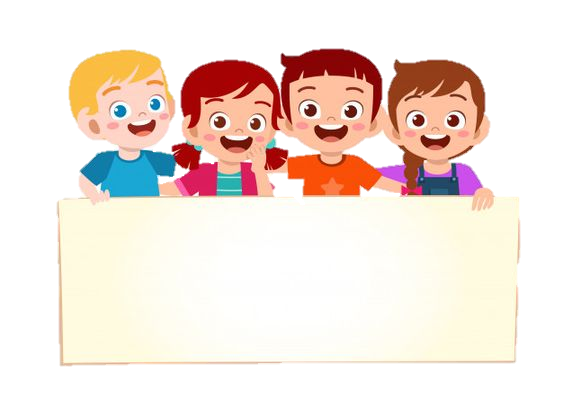 01
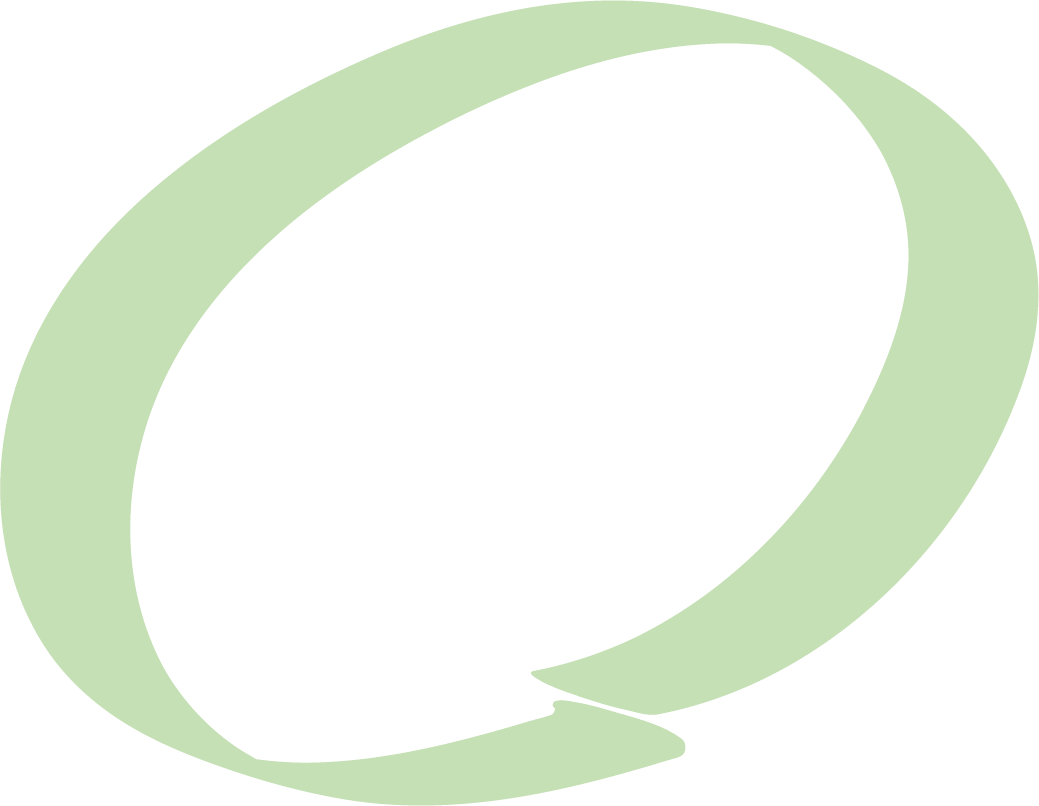 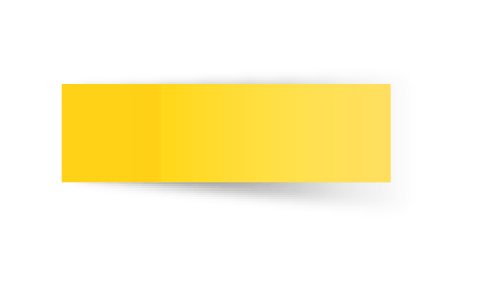 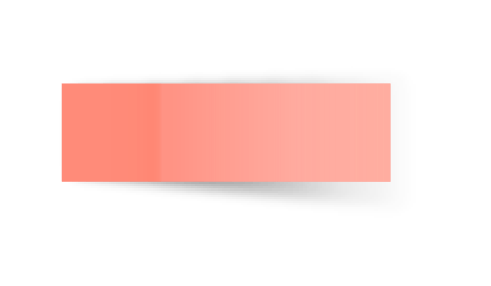 Competencias profesionales
Detecta los procesos de aprendizaje de sus alumnos para favorecer su desarrollo cognitivo y socio-emocional.
Integra recursos de la investigación educativa para enriquecer su práctica profesional expresando su interés por el conocimiento, la ciencia y la mejora de la educación.
Unidades de competencia
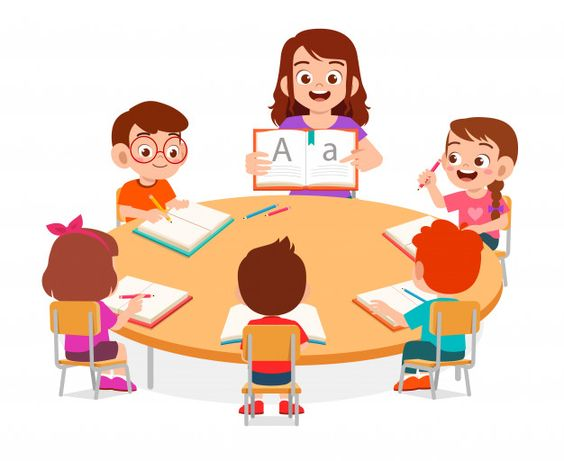 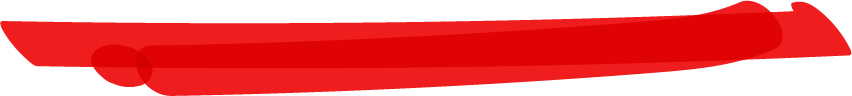 Plantea las necesidades formativas de los alumnos de acuerdo con los procesos cognitivos implícitos en el desarrollo del lenguaje oral y escrito.
Establece relaciones entre los principios, conceptos disciplinarios y contenidos del plan y programas de estudio relacionados con la comunicación y el lenguaje en función del logro de aprendizaje de sus alumnos, asegurando la coherencia y continuidad entre los distintos grados y niveles educativos.
Emplea los medios tecnológicos y las fuentes de información científica disponibles para mantenerse actualizado con respecto al desarrollo lingüístico cognitivo de los alumnos.
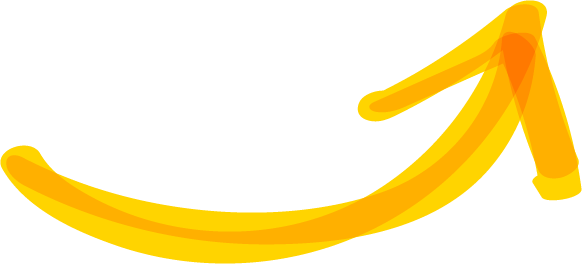 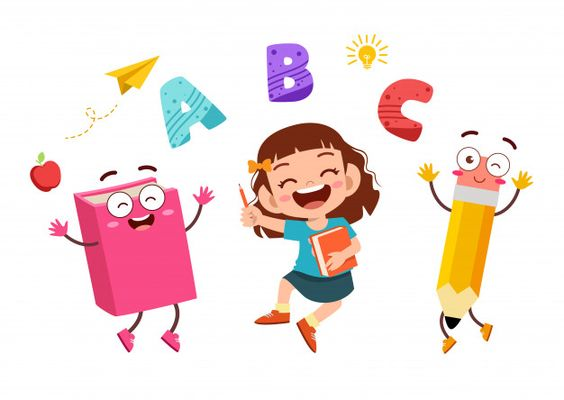 Unidad II. Aportes de las investigaciones psicolingüísticas a la comprensión del desarrollo del lenguaje y de adquisición de la lengua escrita
Evidencia 2
Lista de cotejo de los niveles de la escritura

En cuanto a las competencias, logramos buscar en pareja la información en medios tecnológicos, como la lectura de Miriam Nemerovsky la cual nos fue de apoyo para la realización de la lista de cotejo
La fortaleza de esta evidencia fue el trabajo colaborativo para identificar en que nivel de escritura se encontraba una niña y evaluar su caso según un texto escrito por ella.
La dificultad que se nos presentó fue la búsqueda de la niña de la que nos íbamos a apoyar porque no teníamos alguien cercano
Nuestra mayor debilidad fue el no redactar el análisis con mas exactitud 
Las estrategias con las que podemos mejorar son buscar mas métodos para encontrar la información necesaria
Plantea las necesidades formativas de los alumnos de acuerdo con los procesos cognitivos implícitos en el desarrollo del lenguaje oral y escrito.
Emplea los medios tecnológicos y las fuentes de información científica disponibles para mantenerse actualizado con respecto al desarrollo lingüístico cognitivo de los alumnos.
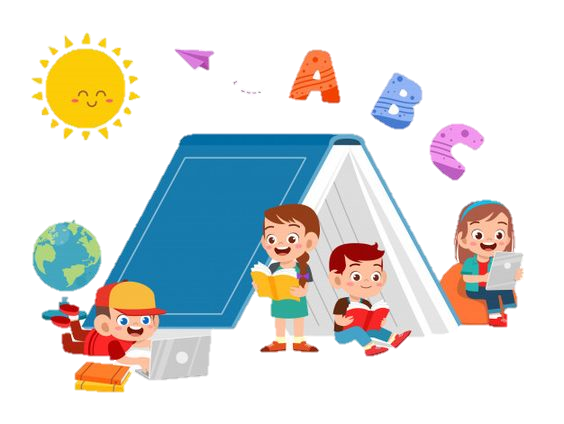 Evidencia 1
Cuadro de propuestas didácticas de la lengua

Se favoreció la competencia por lo menos en un 50% al extraer información pertinente en Cassany y Calsamiglia.
Al ser de las primeras veces al trabajar en pareja se dificultó un poco la organización y la forma de tabajar. Tuvimos dificultad para comprender  la estructura del trabajo
Logramos fundamentar una gran parte de los enfoques, sus propósitos, recursos  materiales así como conceptos y términos 
El area de oportunidad y las cosas que podría mejorar es la búsqueda de nuevas estrategias para trabajar aun cuando no funcione con el equipo, revisar varias veces el trabajo y checar que esté bien.
Unidad I: Las teorías lingüísticas y su relación con los propósitos y fundamentos del enfoque de la enseñanza del lenguaje
Establece relaciones entre los principios, conceptos disciplinarios y contenidos del plan y programas de estudio relacionados con la comunicación y el lenguaje en función del logro de aprendizaje de sus alumnos, asegurando la coherencia y continuidad entre los distintos grados y niveles educativos.
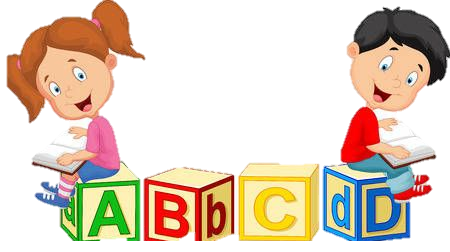 Cursos que favorecen las mismas competencias
Unidad III. Los marcos de referencia y las decisiones didácticas de los docentes
Evidencia 3. Cuadro analítico de orientaciones

Búsqueda de información en libros de apoyo, realizamos la competencia al ubicar la información en el cuadro, apoyo en el libro de aprendizajes clave 
 El sustento de la información hizo falta en la parte de las disciplinas y esa fue una de nuestras debilidades
Al consultar con mas profundidad podríamos ubicarla de manera mas específica
Establece relaciones entre los principios, conceptos disciplinarios y contenidos del plan y programas de estudio relacionados con la comunicación y el lenguaje en función del logro de aprendizaje de sus alumnos, asegurando la coherencia y continuidad entre los distintos grados y niveles educativos.
Emplea los medios tecnológicos y las fuentes de información científica disponibles para mantenerse actualizado con respecto al desarrollo lingüístico cognitivo de los alumnos.
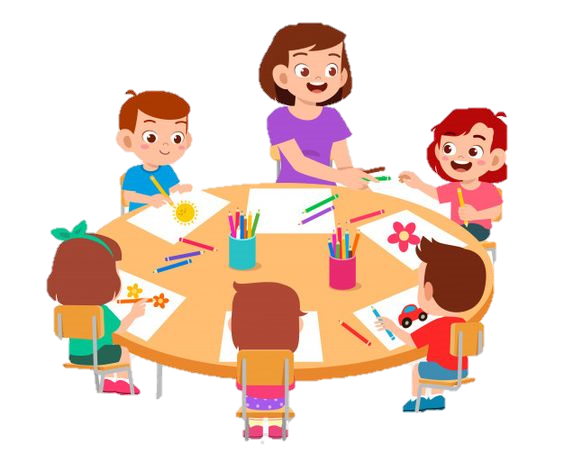